ДУНДГОВЬ АЙМГИЙН СТАНДАРТ, ХЭМЖИЛЗҮЙН ХЭЛТЭС
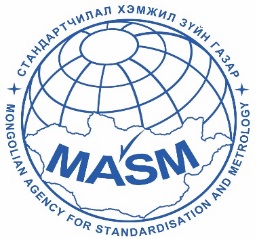 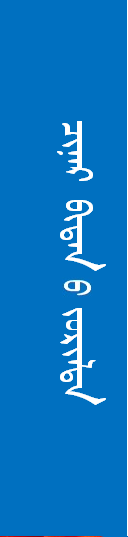 МОНГОЛ УЛСЫН ЗАСГИЙН ГАЗРЫН 2011 ОНЫ 304 
 ТОГТООЛ

     СҮҮ, СҮҮН БҮТЭЭГДЭХҮҮНИЙ ҮЙЛДВЭРЛЭЛ, ХУДАЛДААНД МӨРДӨХ ТЕХНИКИЙН ЗОХИЦУУЛАЛТ
ДУНДГОВЬ АЙМГИЙН СТАНДАРТ, ХЭМЖИЛЗҮЙН ХЭЛТЭС
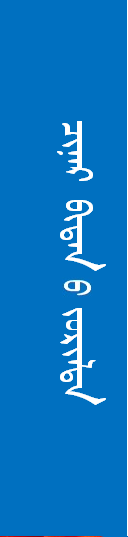 1.1. Энэхүү техникийн зохицуулалтын  зорилго нь  сүү, сүүн бүтээгдэхүүний хэрэглээний шинж чанар, нэр төрөл, найрлага, үйлчлэлийн талаархи үнэн зөв мэдээллээр хангаж хүн амын эрүүл мэндийг хамгаалахад оршино. 
  
1.2. Энэхүү техникийн зохицуулалт нь Монгол Улсын нутаг дэвсгэрт сүү, сүүн бүтээгдэхүүний үйлдвэрлэл, худалдаа эрхлэгч иргэн, хуулийн этгээд  мөрдөнө.  Энэхүү техникийн  зохицуулалт нь импортын  худалдаанд  хамаарахгүй. 

1.3. Энэхүү техникийн зохицуулалтыг  сүү, сүүн бүтээгдэхүүний  үйлдвэрглэл, худалдаа эрхлэгч иргэн, хуулийн этгээдийн  үйл ажиллагаанд зөвшөөрөл олгож, сунгах, үйлдвэрийн  дотоод хяналтын лабораторийг  итгэмжлэх, үйлдвэрлэлийн үйл ажиллагаанд хяналт тавих, тохирлын баталгаанд хамруулахад баримтална.
Захирамжлалын шаардлагаТус MNTR 2 6 бүлэг 14 зүйлтэй.
ДУНДГОВЬ АЙМГИЙН СТАНДАРТ, ХЭМЖИЛЗҮЙН ХЭЛТЭС
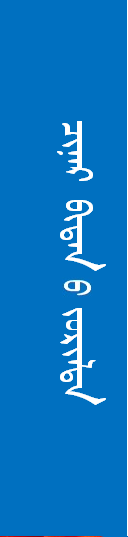 Үйлдвэрийн байр, тоног төхөөрөмж, хүний нөөцөд тавих шаардлага
Сүү, сүүн бүтээгдэхүүний үйлдвэр нь аливаа тохиромжгүй орчин (үерийн аюул, ус, намаг, цэвдэг, сул шороо, хог хаях цэг, эвгүй үнэр, утаа, тоос, бусад бохирдол)-оос тусгаарлагдсан, салхины чиглэлийн дээд талд цэвэр орчинд байрлана. 
 Үйлдвэрийн барилга нь мэргэжлийн байгууллагын зураг төслийн дагуу баригдаж, улсын бүртгэлд бүртгүүлсэн, "Хүнсний эрүүл ахуйн ерөнхий зарчим (олон улсын зөвлөмж)" MNS CAC/RCP 1 стандартын шаардлагыг хангасан байна. 
Түүхий эд хүлээн авах, бүтээгдэхүүн үйлдвэрлэх, савлах, хадгалах, тээвэрлэлтэд шилжүүлэх  зэрэг үйлдвэрлэлийн технологийн бүх шат, дамжлагын урсгал нь нэг чиглэлд, оновчтой зохион байгуулагдсан байна. 
Үйлдвэр нь усан хангамж, ариутгах татуургын төвлөрсөн, эсхүл хэсгийн шугам сүлжээнд холбогдсон байна. 
Технологийн  ус MNS 900
Гэрэлтүүлэг MNS 4996
Агааржуулалт MNS 5078
Үйлдвэрийн байр, түүний орчинд тавих шаардлага .
01
ДУНДГОВЬ АЙМГИЙН СТАНДАРТ, ХЭМЖИЛЗҮЙН ХЭЛТЭС
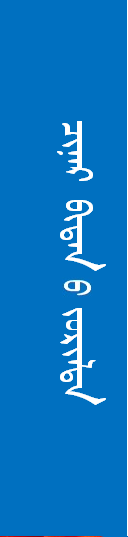 Үйлдвэр нь дотоодын чанарын хяналтын лабораторитой байна. Хяналтын лаборатори нь "Сорилтын болон шалгалт тохируулгын лабораторийн чадавхид тавих ерөнхий шаардлага" MNS ISO/IEC 17025 стандартын шаардлагыг хангасан байна.

Үйлдвэр нь ажиллагсдад зориулсан  хувцас солих, усанд  орох, бие засах өрөөтэй байна. Эдгээр өрөөний хаалга нь үйлдвэрлэлийн  байрны хаалга руу шууд онгойхгүйгээр зохион байгуулагдсан байна. 
Түүхий эд бэлэн бүтээгдэхүүний агуулах нь дараах стандартын шаардлагыг хангасан байна. 

Хүнсний барааны агуулах MNS 5364
ДУНДГОВЬ АЙМГИЙН СТАНДАРТ, ХЭМЖИЛЗҮЙН ХЭЛТЭС
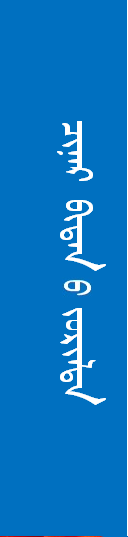 Тоног төхөөрөмж, багаж хэрэгсэл нь зэвэрдэггүй материалаар хийгдсэн цэвэрлэж ариутгахад тохиромжтой байна. 

Хөргөх хөлдөөх камер, хөргөлттэй агуулах нь орчны температур, харьцангуй чийглэгийг хянах боломжтой зориулалтын  төхөөрөмжөөр тоноглогдсон байна. 

Хэмжих хэрэгсэлийг эрх бүхий байгууллагаар баталгаажуулсан байна.
Үйлдвэрийн тоног төхөөрөмж, багаж хэрэгсэл, саванд тавих шаардлага
02
ДУНДГОВЬ АЙМГИЙН СТАНДАРТ, ХЭМЖИЛЗҮЙН ХЭЛТЭС
Технологич, ИТА  нь  мэргэжлийн чиглэлээр их, дээд  сургууль төгссөн бакалавраас доошгүй зэрэгтэй байна.   

Технологийн үндсэн дамжлага болон үйлчилгээний засварын  ажиллагсад нь тухайн мэргэжлээр суралцсан мэргэжлийн үнэмлэхтэй, мэргэшсэн байна. 

Үйлдвэр нь бүтээгдэхүүний  чанарын  хяналтын асуудал хариуцсан нэгж, ажилтантай байна. 

Чанарын хяналтын асуудал хариуцсан нэгж, ажилтан нь дараахь чиг үүргийг хэрэгжүүлнэ. 
Түүхий эд, технологийн ажилбар бэлэн  бүтээгдэхүүний чанарын шаардлагыг хангуулах. 
Хөндлөнгийн  итгэмжлэгдсэн лабораторид жилд 2-оос  доошгүй удаа хамруулах
Лабораторийн сорилтын дүнг үндэслэн бүтээгдэхүүнийг худалдаа, үйлчилгээнд нийлүүлэх нөхцөлийг бүрдүүлэх

*
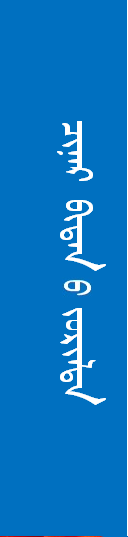 Хүний нөөц, чадавхи, сургалт
03
ДУНДГОВЬ АЙМГИЙН СТАНДАРТ, ХЭМЖИЛЗҮЙН ХЭЛТЭС
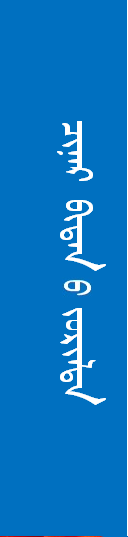 Хүний нөөц, чадавхи, сургалт
Ажилтан, ажиллагсад нь жилд 2-оос доошгүй удаа эрүүл мэндийн үзлэг шинжилгээнд хамрагдсан байна. 

Ажиллагсдаа 2-оос доошгүй ээлжийн ажлын  хувцас, хөдөлмөр хамгаалалын  хувцас хэрэгслээр жилд 2 удаа хангана. 

Ажиллагсад нь үйлдвэрийн байранд хүнс бохирдуулах ээмэг, бөгж, зүүлт цаг, бохь тамхийг зүүж хэрэглэхийг хориглоно. 

 Холбогдох стандарт, техникийн зохицуулалт, дүрэм журам шинэчлэгдэх нэмэлт, өөрчлөлт орсон үед ажилтан ажиллагсдаа сургалтад хамруулж байх шаардлагатай.
ДУНДГОВЬ АЙМГИЙН СТАНДАРТ, ХЭМЖИЛЗҮЙН ХЭЛТЭС
Түүхий эд, бүтээгдэхүүнд тавих шаардлага

Малын дэлэнгийн  үрэвсэл, сүрьеэ, бруцеллёз зэрэг хүнд дамжин халдварлах өвчин болон  малын гоц халдварт өвчингүй, эрүүл тайван бүсээс бэлтгэсэн, гарал үүсэл нь баталгаажсан малын түүхий сүүг үйлдвэрт хүлээн авна. 

Малын түүхий сүү MNS 4228
Сүүний химийн болон цацрагын аюулгүй байдлын үзүүлэлтүүд нь MNS CAC 193
Хатаамал сүү MNS 2842
Хөрөнгө:
 Монгол тарагийн хөрөнгө MNS 3768
Үнээний сүүний ундааны хөрөнгө MNS 3769
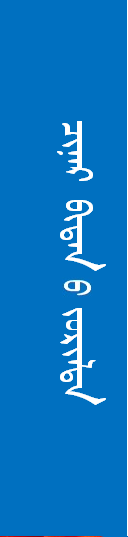 Түүхий сүүний эрүүл ахуй, аюулгүй байдалд тавих шаардлага
04
ДУНДГОВЬ АЙМГИЙН СТАНДАРТ, ХЭМЖИЛЗҮЙН ХЭЛТЭС
Сүү, сүүн бүтээгдэхүүнд тавих нийтлэг  шаардлага

Үйлдвэрийн аргаар боловсруулсан сүү, сүүн бүтээгдэхүүн нь дараах стандартын шаардлагыг хангасан байна. 
Хүнсний бүтээгдэхүүн дэх хүнд металлын зөвшөөрөгдөх хэмжээ MNS 4504
Хүнсний бүтээгдэхүүн дэх хүнд металлын зөвшөөрөгдөх хэмжээ MNS CAC MRL 2
Хүнсний бүтээгдэхүүн дэх пестицидийн үлдэгдлийн зөвшөөрөгдөх хэмжээ MNS 5868
Хүнсний бүтээгдэхүүн агуулагдах меламины зөвшөөрөгдөх дээд хэмжээ
Ундны сүү MNS 219
Зайрмаг MNS 226
Хуурай сүү 2842
Эсэг цагаан идээ MNS 4229
Уураглаг цагаан идээ MNS 4230
Тослог цагаан идээ MNS 4228
Хүнсний нэмэлтийн ерөнхий стандарт MNS CAC 192
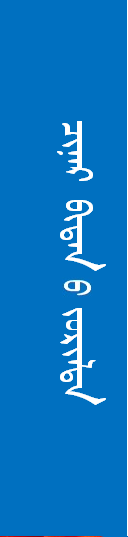 Сүү, сүүн бүтээгдэхүүнд  тавих шаардлага
05
ДУНДГОВЬ АЙМГИЙН СТАНДАРТ, ХЭМЖИЛЗҮЙН ХЭЛТЭС
Бүтээгдэхүүний нэр төрөл тус бүрт албан ёсоор баталгаажсан  жор, орц технологийн зааврыг мөрдлөг болгож технологийн дамжлага, үе шат бүрт хяналтын бүртгэл хөтөлнө. 

Үйлдвэрийн ажилтан, ажиллагсад нь чанарын хяналтын болон  технологийн  дараахь бүртгэл тэмдэглэлийг хөтөлсөн байна. 
 Түүхий эд, материал, хүнсний нэмэлтийн  бүртгэл
Технологийн дамжлага дундын хяналтын бүртгэл 
Бүтээгдэхүүний хадгалалт, тээвэрлэлт, түгээлтийн бүртгэл
Бэлэн бүтээгдэхүүний чанарын хяналтын бүртгэл
Бүтээгдэхүүний буцаалт, устгалын бүртгэл
Лабораторийн сорилтын дүнгийн бүртгэл 
Мэргэжлийн сургалтын  талаархи бүртгэл 
Тоног төхөөрөмжийн засвар үйлчилгээний бүртгэл 
Ариутгал, халдваргүйтгэлийн бүртгэл 
Шинэ техник, технологи нэвтрүүлэх, туршилт хийсэн тухай тэмдэглэл. 

Үйлдвэрлэлд 2 цагаас дээш хугацаанд сул зогсолт гарсан тохиолдолд дулааны боловсруулалт хийсэн сүү, хольцыг дахин давтан боловсруулна.
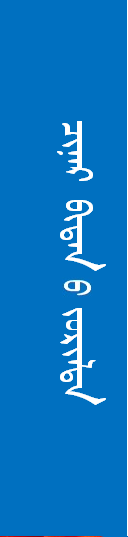 Сүү боловсруулах технологи  ажилбарт тавих шаардлага
06
ДУНДГОВЬ АЙМГИЙН СТАНДАРТ, ХЭМЖИЛЗҮЙН ХЭЛТЭС
Бүтээгдэхүүнийг савлах, шошголохдоо дараах стандартын шаардлагыг хангасан байна. 

Сав, баглаа боодлын  материалд агуулагдах хүнсний бүтээгдэхүүнд шилжиж болзошгүй химийн бодисын  зөвшөөрөгдөх дээд хэмжээ MNS 5684
Хүнсний бүтээгдэхүүний сав баглаа боодлын шошгололтод тавих шаардлага MNS 6648

Сүү, сүүн бүтээгдэхүүний шошгон дээр ямар малын сүүгээр үйлдвэрлэснийг заана. 

Сүү, сүүн бүтээгдэхүүний орцод өөр төрлийн  хүнсний бүтээгдэхүүн нэмсэн бол бүтээгдэхүүний нэрэнд тодотгон бичиж болно. Жишээлбэл:  жимстэй аарц, жимстэй тараг гэх мэт 

Сүүн бүтээгдэхүүний  шошгонд хэрэглэгчдийг төрөгдөлд оруулж болохуйц үг хэллэг хэрэглэхийг хориглоно.
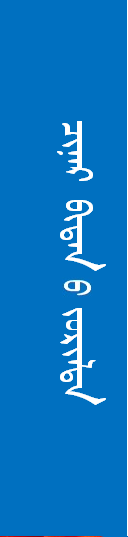 Бүтээгдэхүүнийг савлах, шошголоход  тавих шаардлага
07
ДУНДГОВЬ АЙМГИЙН СТАНДАРТ, ХЭМЖИЛЗҮЙН ХЭЛТЭС
Бэлтгэн нийлүүлэгч нь хөргөсөн сүү, цөцгийг 36 цагаас ихгүй хугацаанд хадгалд тээвэрлэнэ. 

Сүү, сүүн бүтээгдэхүүнийг хадгалах, тээвэрлэхдээ дараах стандартын шаардлагыг мөрдөнө. 

Ундны сүү MNS 219
Зайрмаг MNS 226
Хуурай сүү 2842
Эсэг цагаан идээ MNS 4229
Уураглаг цагаан идээ MNS 4230
Тослог цагаан идээ MNS 4228
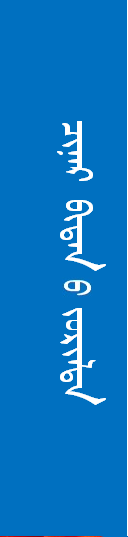 Бүтээгдэхүүнийг хадгалах, тээвэрлэхэд тавих шаардлага
08
ДУНДГОВЬ АЙМГИЙН СТАНДАРТ, ХЭМЖИЛЗҮЙН ХЭЛТЭС
Сүү, сүүн бүтээгдэхүүн боловсруулах үйлдвэрийн                             цэвэрлэгээ, халдваргүйтгэл, ариутгалд тавих шаардлага 

Үйлдвэр нь цэвэрлэгээ ариутгал, халдваргүйтгэл хийх журам баталж мөрдөх бөгөөд ариутгал, халдваргүйтгэл хийх бүртээ бүртгэл хөтөлнө. 
Ажлын байр, тоног төхөөрөмж, багаж хэрэгсэл, сав суулгыг дараах дараалалаар цэвэрлэж ариутгана. 
Механик цэвэрлэгээ хийх 
Халдваргүйтгэлийн уусмалаар угаах
Цэвэр усаар угаах 
Хатаах 
Ариутгах 
Үйлдвэрлэлд 2 цагаас дээш хугацаанд сул зогсолт гарсан тохиолдолд тоног төхөөрөмж, шугам хоолойг угааж ариутгана. 
Цэвэрлэгээ ариутгал нь MNS CAC RCP1 стандартын шаардлагыг хангасан байна.
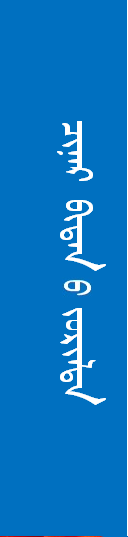 Бүтээгдэхүүнийг хадгалах, тээвэрлэхэд тавих шаардлага
08
ДУНДГОВЬ АЙМГИЙН СТАНДАРТ, ХЭМЖИЛЗҮЙН ХЭЛТЭС
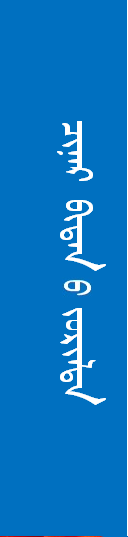 Бохир ус, шингэн хаягдал гадагшуулах суваг нь зориулалтын тос баригч, шүүлтүүр, хавхлагатай байна. 

Хатуу хог хаягдлыг ангилан цуглуулж зориулалтын  цэгт түр хадгалж, хог хаягдлыг  зайлуулах ажиллагааг  эрх бүхий албан тушаалтны баталсан журмыг  баримтлан  холбогдох  байгууллагатай байгуулсан гэрээ, хуваарийн дагуу гүйцэтгэнэ. 

Үйлдвэр нь хортон шавьж, мэрэгчээс урьдчилан сэргийлэх тусгай хөтөлбөртэй байна. Бүртгэл хөтөлнө. 

Угаалга халдваргүйтгэлийн чанарыг үйлдвэрлэлийн хяналтын хөтөлбөрт тусгаж эмгэг төрөгч бичил биетний үлдэц байгаа эсэхэд лабораторийн шинжилгээ хийнэ.
ДУНДГОВЬ АЙМГИЙН СТАНДАРТ, ХЭМЖИЛЗҮЙН ХЭЛТЭС
Сүү, сүүн бүтээгдэхүүнийг худалдаалах эргүүлэн татахад  тавих шаардлага 

Сүү, сүүн бүтээгдэхүүний цуврал нь 
Ундны сүү MNS 219
Зайрмаг MNS 226
Хуурай сүү 2842
Эсэг цагаан идээ MNS 4229
Уураглаг цагаан идээ MNS 4230
Тослог цагаан идээ MNS 4228 стандартын шаардлагыг хангасан байна. 

Худалдааны газар MNS 5021 стандартын шаардлага хангасан, худалдааны үйл ажиллагааг албан ёсоор эрхлэх зөвшөөрөл, бүртгэлтэй худалдаа, үйлчилгээний газарт нийлүүлнэ.
Сүү, сүүн бүтээгдэхүүнийг худалдах, уг бүтээгдэхүүнээр  үйлчлэх газар нь температурын тохируулга хийх боломжтой, гадны бохирдлоос хамгаалсан шилэн хаалттай, зориулалтын хөргөлт бүхий тоног төхөөрөмжтэй байна.
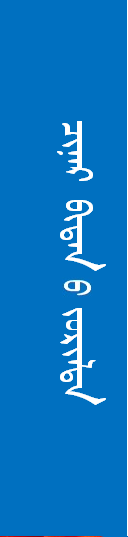 Бүтээгдэхүүнийг худалдаалахад тавих шаардлага
08
ДУНДГОВЬ АЙМГИЙН СТАНДАРТ, ХЭМЖИЛЗҮЙН ХЭЛТЭС
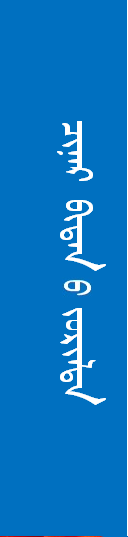 Үйлдвэрлэл эрхлэгч нь худалдаа, үйлчилгээний үед гарсан бүтээгдэхүүний гологдлыг зах зээлээс эргүүлэн татах талаах худалдаа, үйлчилгээ эрхлэгч талтай албан ёсоор гэрээ байгуулж ажиллана.

Зах зээлээс эргүүлэн татсан бүтээдэхүүний дахин боловсруулалт хий буюу эрх бүхий байгуулагаас зөвшөөрсөн тусгай цэгт холбогдох хууль журмын дагуу устгалд оруулна.
Бүтээгдэхүүнийг эргүүлэн татахад тавих шаардлага
08